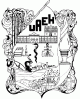 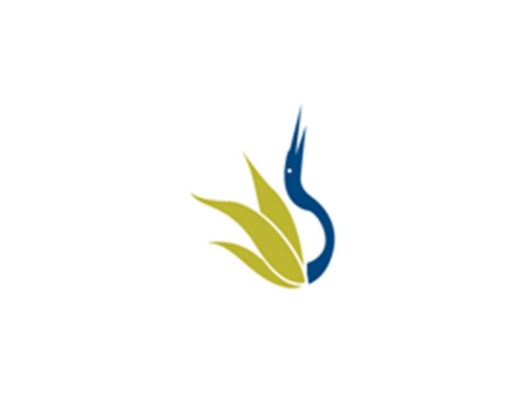 UNIVERSIDAD AUTÓNOMA DEL ESTADO DE HIDALGO
ESCUELA SUPERIOR DE ZIMAPÁN
Licenciatura en Derecho

Tema:» AUDIENCIA INICIAL»

Lic. Noemí Romero Arciniega

Enero- Julio 2016
Tema: «AUDIENCIA INICIAL»


Resumen:
En la audiencia inicial se informarán al imputado sus derechos constitucionales y legales, se realizará el control de legalidad de la detención si correspondiere, se formulará la imputación, se dará la oportunidad de declarar al imputado, se resolverá sobre las solicitudes de vinculación a proceso y medidas cautelares y se definirá el plazo para el cierre de la investigación.
Palabras clave:
Audiencia inicial, imputado, control de la legalidad, oportunidad de declarar
Objetivo general:
Que los alumnos reconozcan las  etapas, sujetos y condiciones jurídicas para que se lleve a cabo la audiencia inicial .
.
PROCESO PENAL
FINALIDAD DEL PROCESO PENAL
HECHOS
Artículo 20 de la Constitución Política de los Estados Unidos Mexicanos 
 
I. El proceso penal tendrá por objeto el esclarecimiento de los hechos, proteger al inocente, procurar que el culpable no quede impune y que los daños causados por el delito se reparen
LAS DOS GRANDES FASES DEL PROCESO PENAL
JUICIO
INVESTIGACIÓN
OBTENCIÓN DE LA PRUEBA	EXHIBICIÓN DE LA PRUEBA
TRANSICIÓN
P R O C E S O        P E N A L
JUICIO
INVESTIGACIÓN
¿PRUEBAS?
JUICIO ORAL
INTERMEDIA
P R O C E S O    P E N A L
INVESTIGACIÓN
E T A P A S
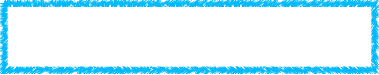 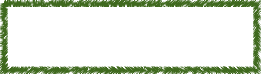 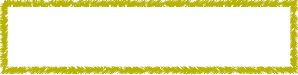 INVESTIGACIÓN
JUICIO
INTERMEDIA
I	INICIAL
COMPLEMENTARIA
Acusación
Auto de 
Apertura a
Juicio Oral
Denuncia 
o Querella
Remisión del
Caso al
Juez
Recepción del
Auto de Apertura
a Juicio
Oral
Cierre de  la
Investigación
Sentencia 
Ejecutoriada
Formulación 
de 
Imputación
9
P R O C E S O        P E N A L
COMPLEMENTARIA
O
JUDICIALIZADA
INICIAL
MP
JUEZ
QUIEN  CONOCE
JUICIO ORAL
INTERMEDIA
COMPLEMENTARIA
INVESTIGACIÓN
INICIAL
JUDICIALIZACIÓN
JUEZ DE CONTROL
INVESTIGACIÓN HASTA PODER RESPONDER DOS PREGUNTAS:
¿Puedo acreditar la existencia de un hecho que la ley califique como delito?, y

¿La probabilidad de que el imputado cometió ese hecho o participó en su comisión?
REMISIÓN
FORMULACIÓN 
DE IMPUTACIÓN
1 2 3                          4 5  6
1.- SUCEDE EL HECHO

			2.- NOTICIA CRIMINAL

			3.- INICIA LA INVESTIGACIÓN

			4.- SATISFECHO ART. 19 CPEUM

			5.- REMISIÓN AL JUEZ 

			6.- FORMULACIÓN DE IMPUTACIÓN
AUDIENCIA INICIAL
JUICIO ORAL
INTERMEDIA
COMPLEMENTARIA
INVESTIGACIÓN
INICIAL
R
E
M
I
S
I
Ó
N
CITA
COMPARECENCIA
IMPUTADO
SATISFECHO
ARTÍCULO 19 CPEUM
FORMULACIÓN
DE 
IMPUTACIÓN
CONTROL
DE
DETENCIÓN
DETENCIÓN
IMPUTADO
ORDEN
JUDICIAL
PLAZO CONSTITUCIONAL
REMISIÓN SIN DETENIDO
JUICIO ORAL
AUDIENCIA INICIAL
JUICIO ORAL
INTERMEDIA
INTERMEDIA
INVESTIGACIÓN
COMPLEMENTARIA
INICIAL
R
E
M
I
S
I
Ó
N
SATISFECHO
ARTÍCULO 19 CPEUM
FORMULACIÓN
DE 
IMPUTACIÓN
CONTROL
DE
DETENCIÓN
REMISIÓN CON DETENIDO
PLAZO CONSTITUCIONAL
JUICIO
JUICIO ORAL
INTERMEDIA
INTERMEDIA
INVESTIGACIÓN
COMPLEMENTARIA
INICIAL
PLAZO CONSTITUCIONAL
COMPARECENCIA
IMPUTADO
R
E
M
I
S
I
Ó
N
CITA
SIN
DETENIDO
SATISFECHO
ARTÍCULO 19 CPEUM
FORMULACIÓN
DE 
IMPUTACIÓN
D
E
T
E
NC
I
Ó
N
ORDEN
JUDICIAL
DETENCIÓN
IMPUTADO
CONTROL
CON DETENIDO
PLAZO CONSTITUCIONAL
AUDIENCIA INICIAL
V
I
N
C
U
L
A
C
I
Ó
N
JUICIO O
JUICIO ORAL
INTERMEDIA
INTERMEDIA
AUDIENCIA INICIAL
A

P
R
O
C
E
S
O
INVESTIGACIÓN
COMPLEMENTARIA
INICIAL
FIJA
FORMULACIÓN DE IMPUTACIÓN
FORMULACIÓN
DE 
IMPUTACIÓN
PLAZO
DECLARACIÓN 
DEL IMPUTADO
MEDIDA CAUTELAR
RENUNCIA AL PLAZO CONSTITUCIONAL
CIERRE
INVEST.
PLAZO CONSTITUCIONAL
VINCULACIÓN A PROCESO
NATURALEZA JURIDICA
Medidas
Cautelares
Peligro en la
Demora
Apariencia del 
Buen Derecho
Riesgo de fuga
Vinculación a Proceso
17
REQUISITOS DE VINCULACIÓN A PROCESO
1. Formulado imputación
2. El imputado haya tenido oportunidad de declarer
3. Datos de prueba que acrediten un hecho que la ley señala como delito.
4. Datos de prueba que establezcan que el imputado  probablemente cometió el delito o participo en el.
5. No se acredité causa que excluya el delito o extinga la acción penal.
18
REQUISITOS CONSTITUCIONALES
Artículo 19. 
Ninguna detention ante autoridad judicial podrá exceder del plazo de setenta y dos horas, a partir de que el indiciado sea puesto a su disposición, sin que se justifique con un AUTO DE VINCULACIÓN A PROCESO en el que se expresará: 

El delito que se impute al acusado; 
El lugar, tiempo y circunstancias de ejecución, 
Los datos que establezcan que se ha cometido un hecho que la ley señale como delito y 
Que exista la probabilidad de que el indiciado lo cometió o participó en su comisión.
RESOLUCIONES QUE PUEDEN RECAER A LA SOLICITUD DE VINCULACIÓN A PROCESO Y SUS EFECTOS:

AUTO DE VINCULACIÓN A PROCESO  
Implicará la determinación del plazo máximo para el cierre de la investigación y la continuación del proceso.

II. AUTO DE NO VINCULACIÓN A PROCESO 
Implicará el levantamiento de las medidas cautelares vigentes. En su caso, la no vinculación a proceso no impide al ministerio público formular de nueva cuenta imputación a la misma persona.
DESARROLLO DE LA AUDIENCIA:

Justificación de los requisitos para vincular a proceso por parte del Ministerio Público.

Desahogo de los medios de prueba del imputado.

Alegatos del defensor sobre la solicitud de vinculación a proceso.

Replica del fiscal. 

Se cierra el debate.

El juez resolverá sobre la vinculación  o no del imputado a proceso.
BIBLIOGRAFÍA
Juárez, C. A. (2012) Audiencias en el Proceso Penal Acusatorio y Juicio. México: Raúl Juárez Carro, 137pp.
Maldonado, S. I (2014) Litigación en Audiencias Orales y Juicio Oral Penal. México: Palacio del Derecho Editores, 208 pp.
Pastrana, B. J. (2011) Juicio Oral Penal, Técnicas y Estrategias. México: Flores Editor, 400 pp.